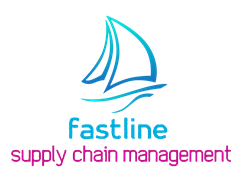 FASTLINE SUPPLY CHAIN MANAGEMENT LIMITEDPO BOX331242,TAKAPUNA 0740, AUCKLAND, NEW ZEALANDT: +64 9 9750 343,E: operation@fastlinelogistics.co.nz
Missing or damaged items
Contact our customer service centre and tell the representative the following:

The consignment number for your consignment
Receiver details, receiver phone number is known
Details of the contents, packaging and value of item
If an item is damaged, please retain the original packaging, please do not dispose off the damaged item or the original packaging.

If an item is missing, we will provide you with regular progress reports until the item is located.

In the unlikely event that your item cannot be located, you are entitled to submit a claim for the cost price of the goods provided that notification has been received within 7 days of delivery for damage and 14 days of despatch for loss.

Please see the list of Prohibited Items which can not be sent nor claimed